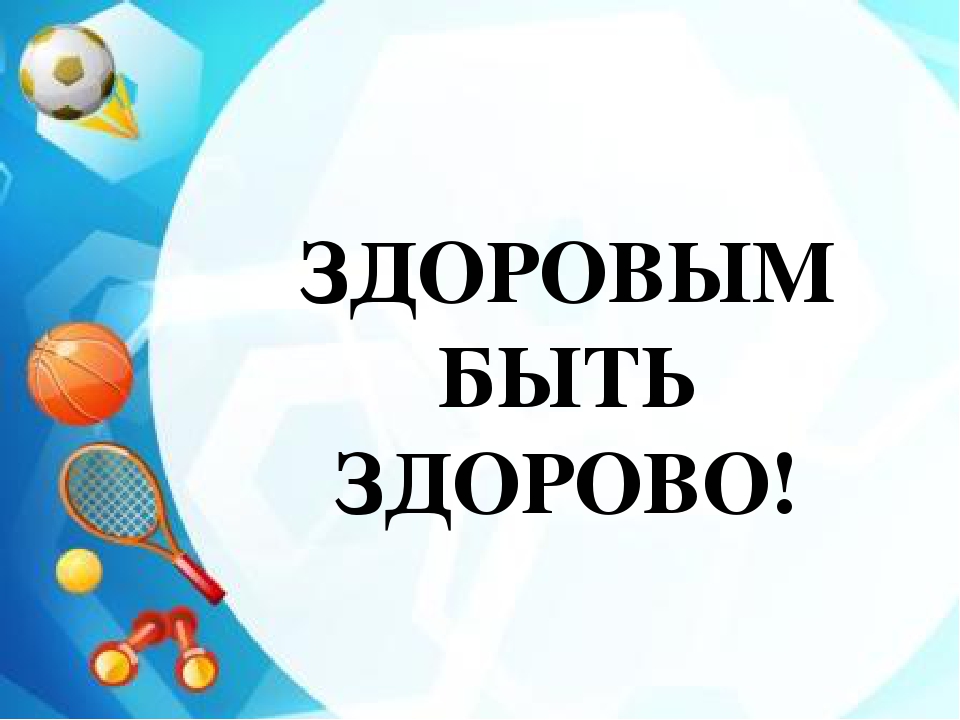 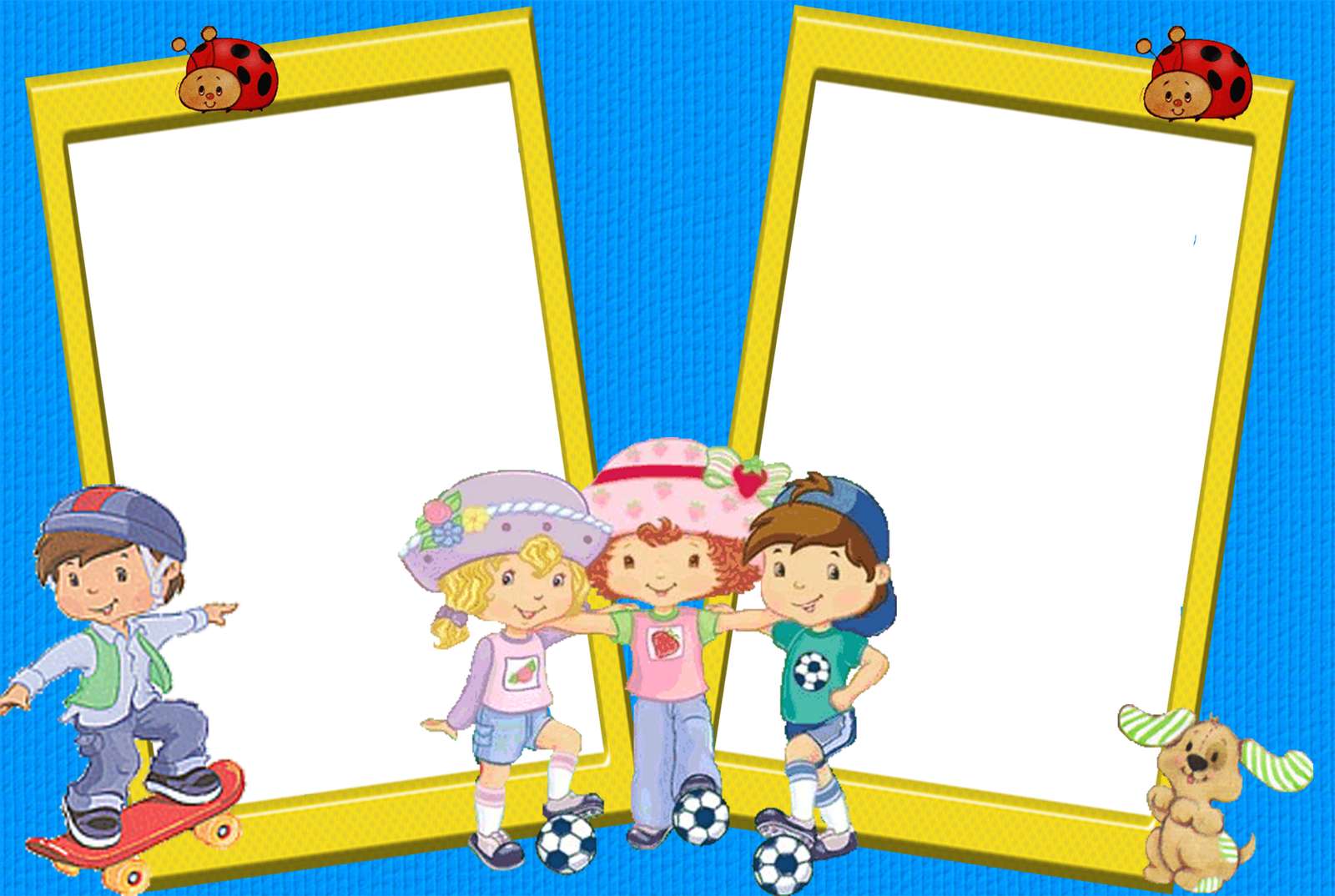 Всем известно,
Всем понятно,
Что здоровым
Быть приятно!
Только 
Надо знать,
Как здоровым 
Стать!
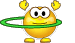 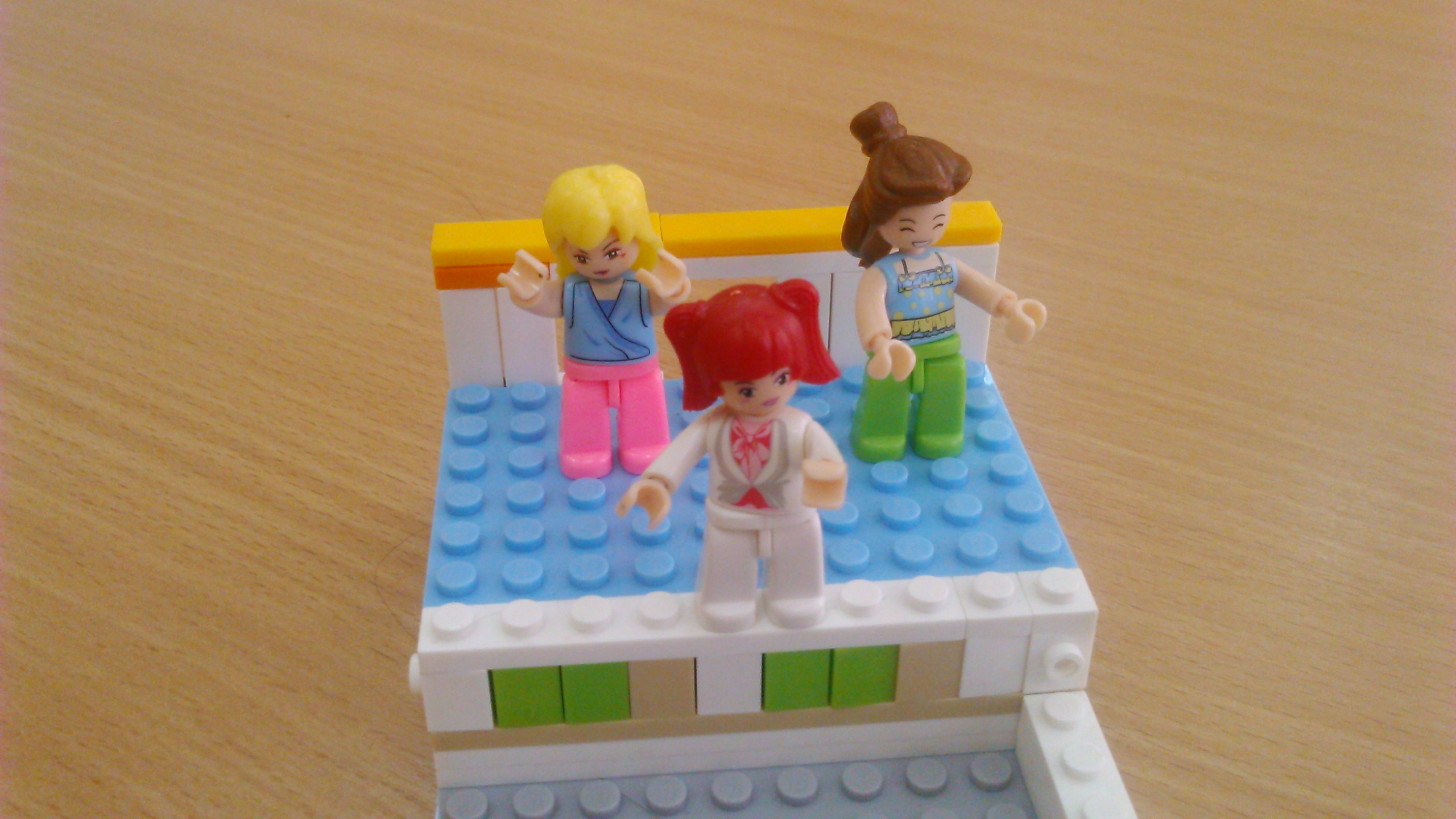 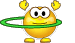 Приучай себя к порядку – 
Делай каждый день зарядку.
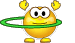 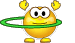 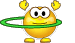 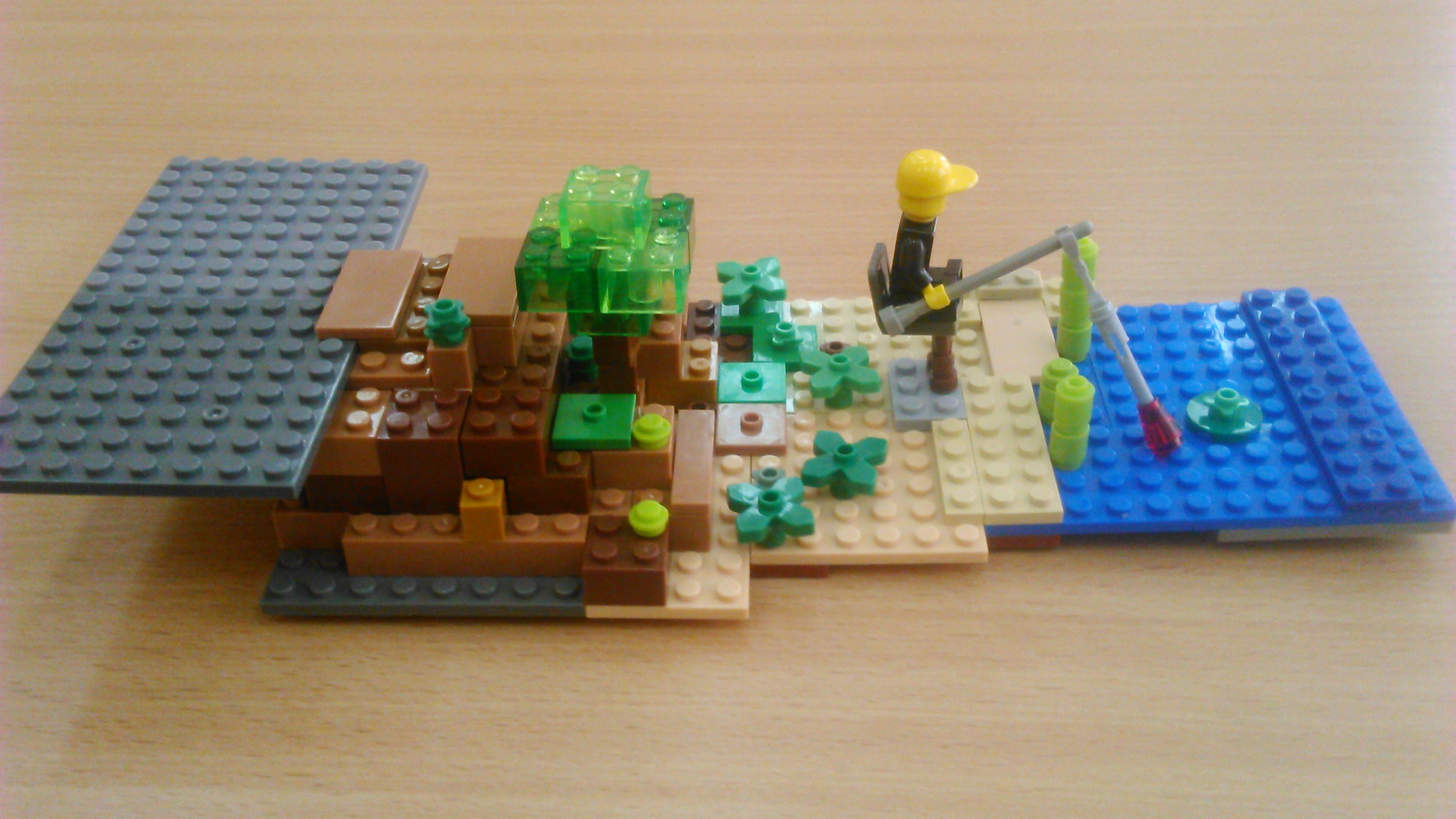 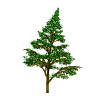 В лес почаще выходи, свежим воздухом дыши.С удочкой  у тихой речки на природе отдохни.
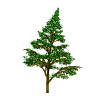 В мире нет рецепта лучше – будь со спортом неразлучен!
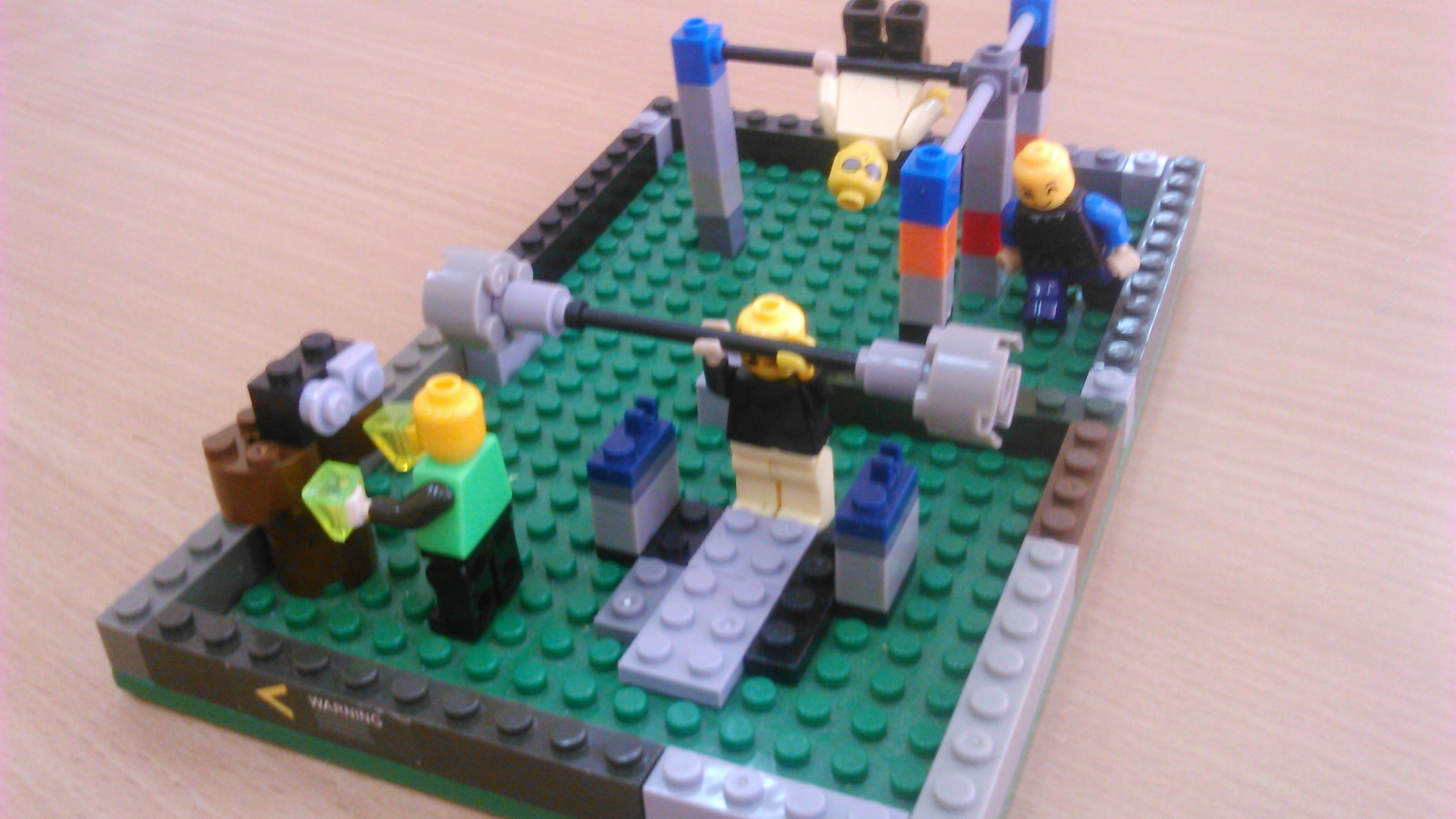 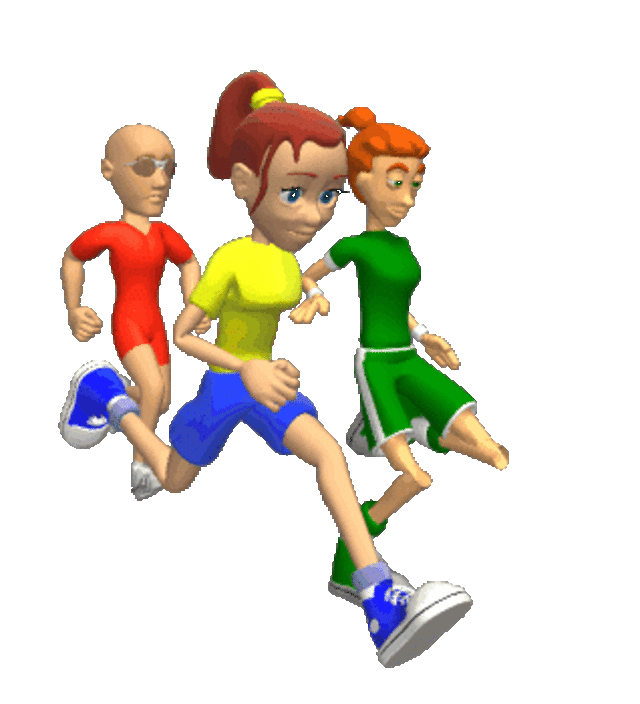 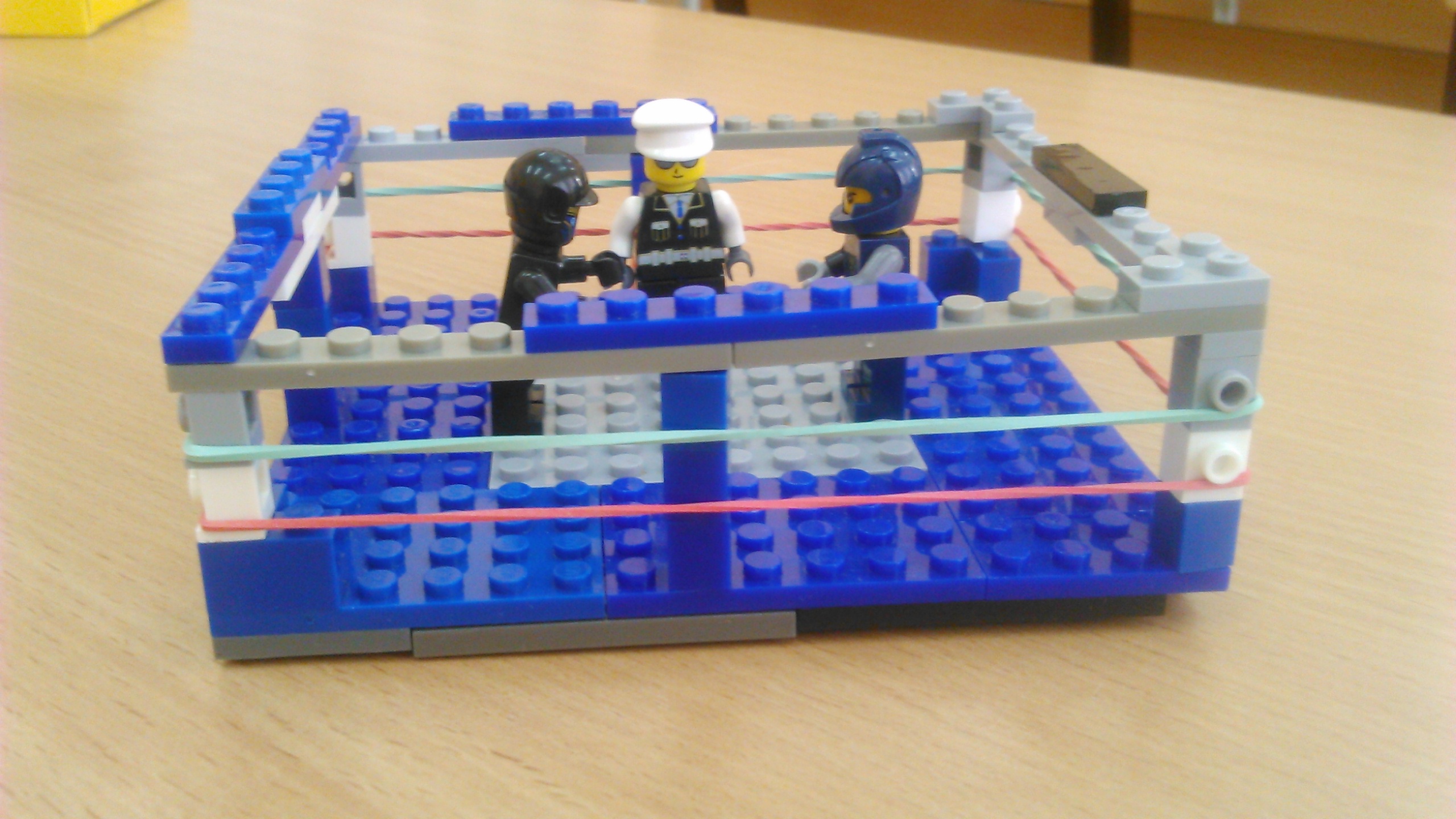 Для здоровья важен спорт,Чтоб болезням дать отпор.
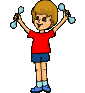 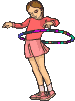 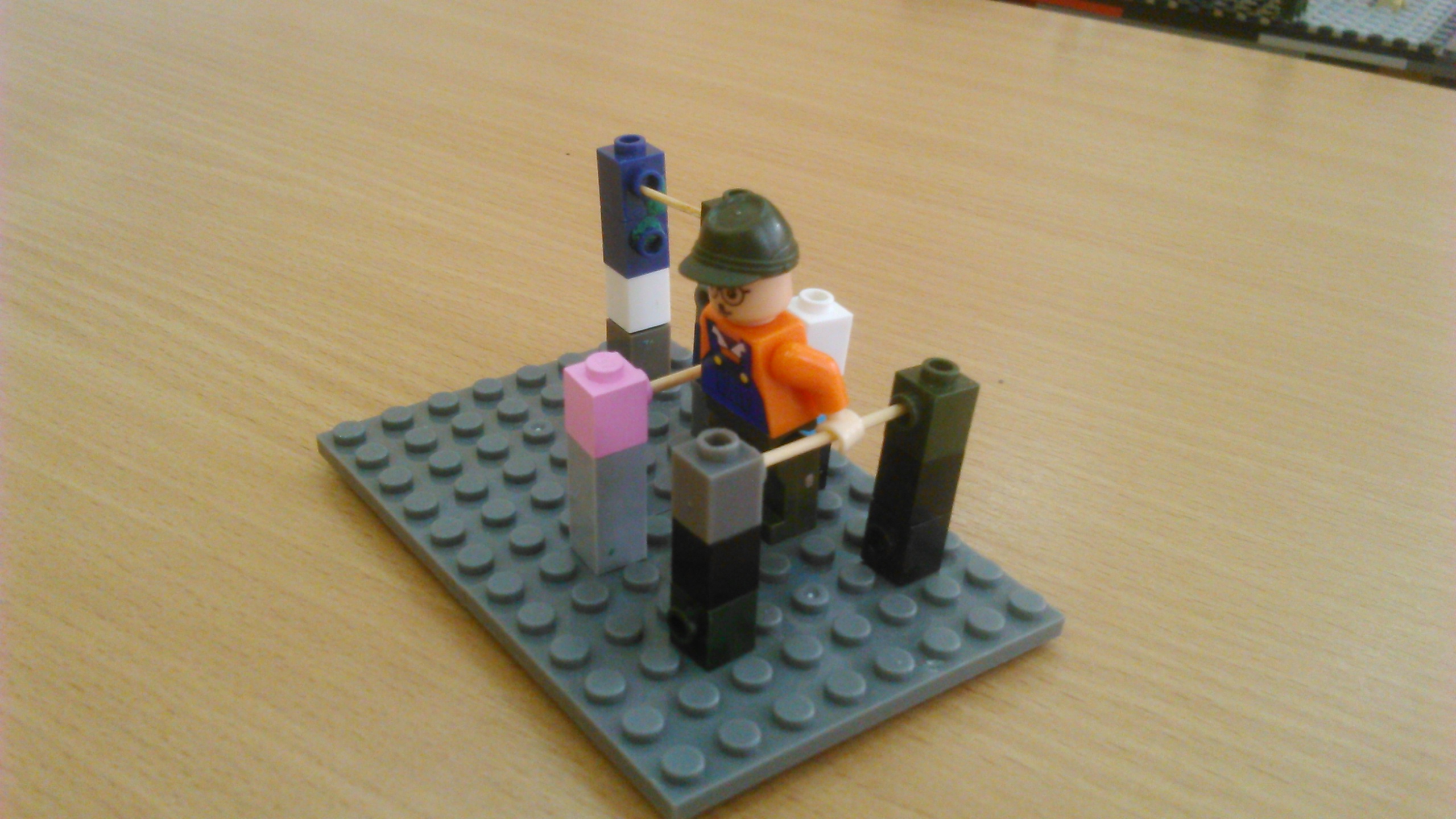 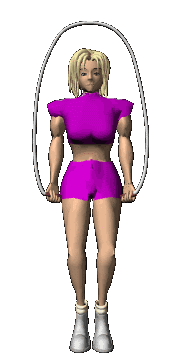 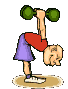 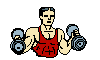 Нужно спортом заниматься,И здоровым оставаться!
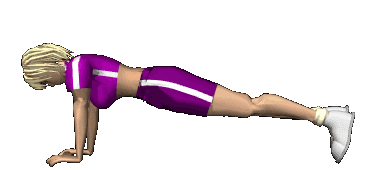 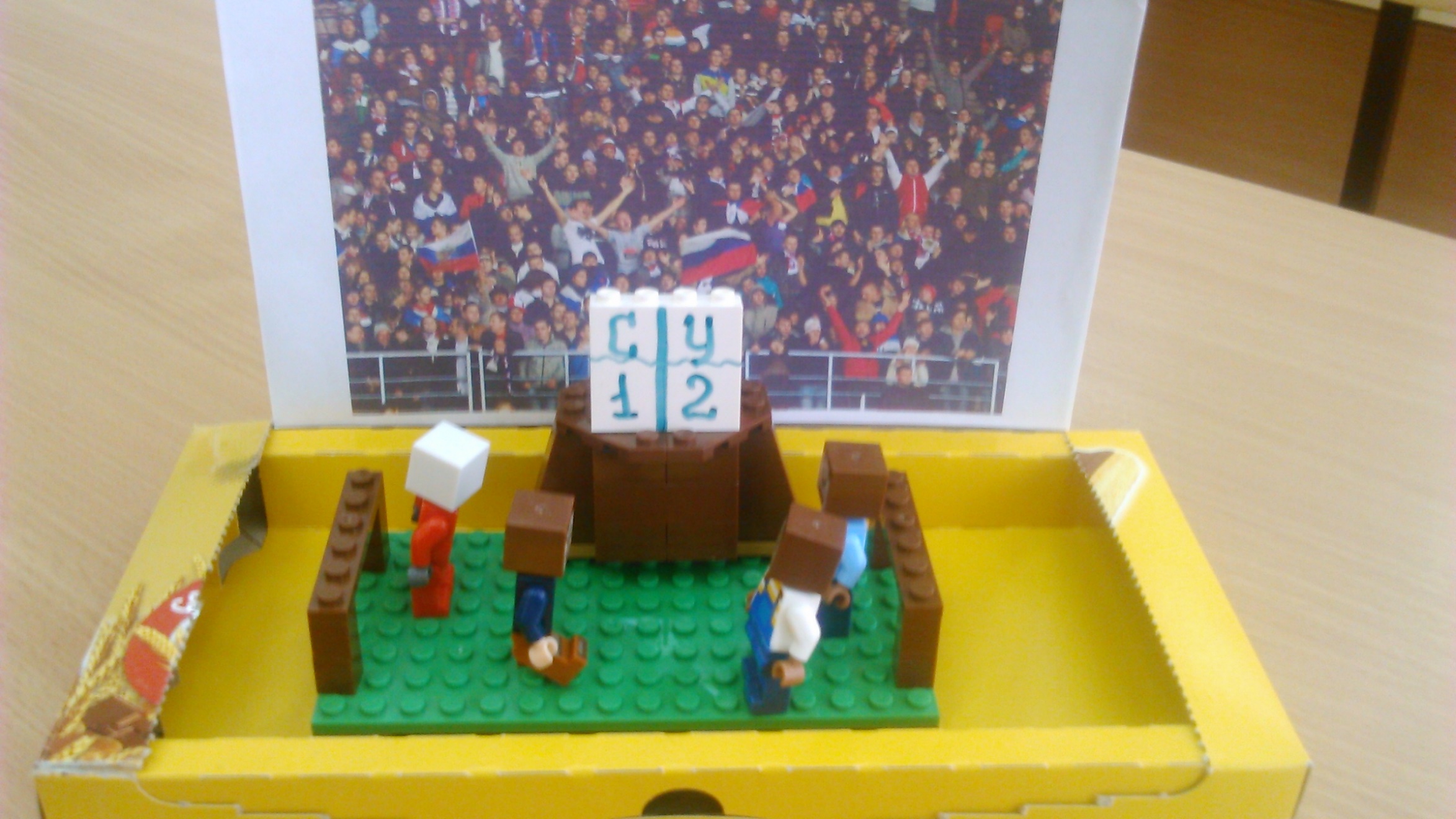 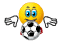 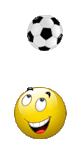 Лучшая на свете игра,Это футбол, скажу вам друзья!
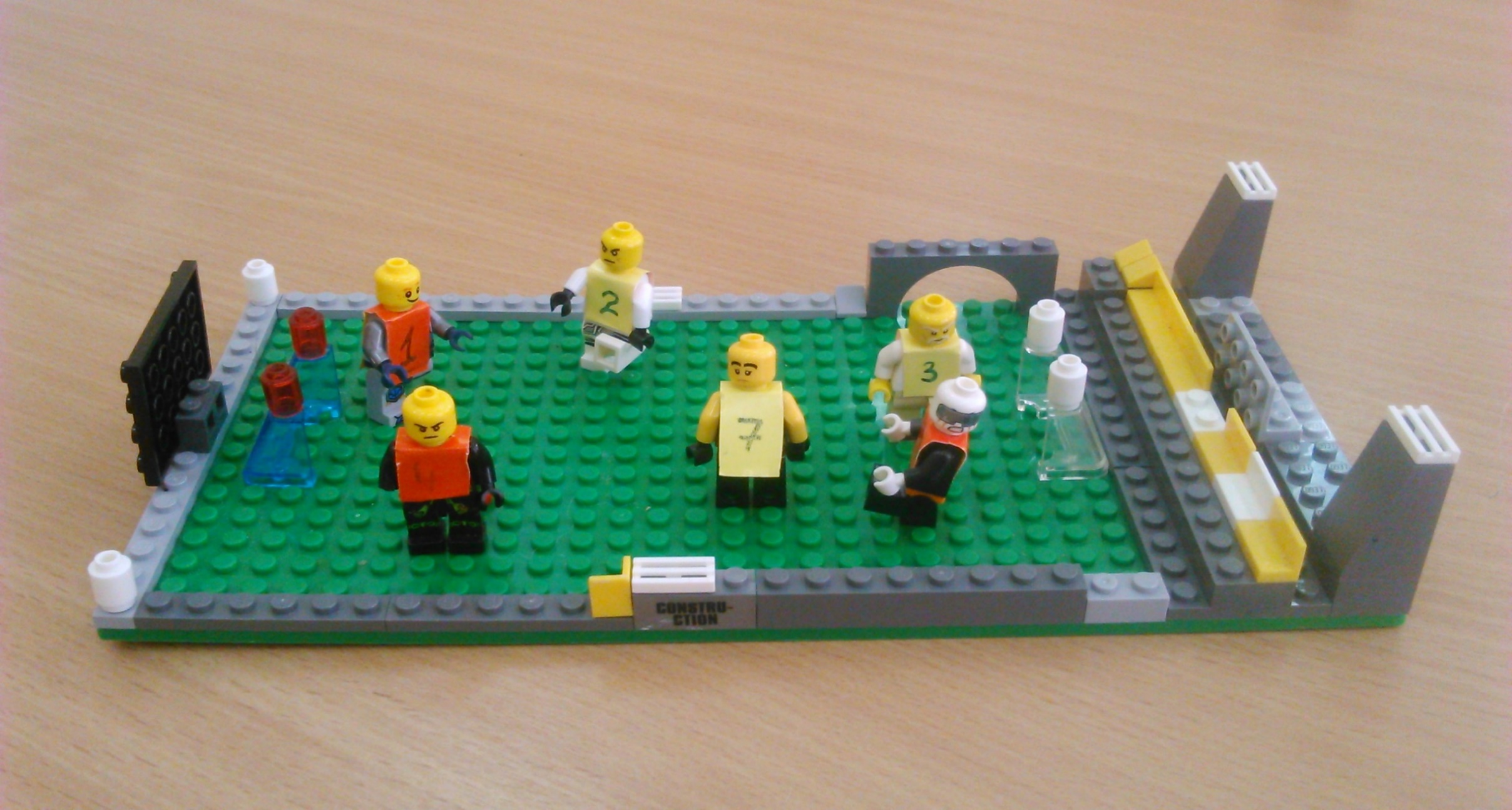 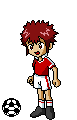 Свисток дает игры начало,И вся команда побежала,Сейчас забьем голов мы пять,В футболе любим побеждать!
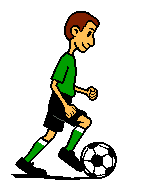 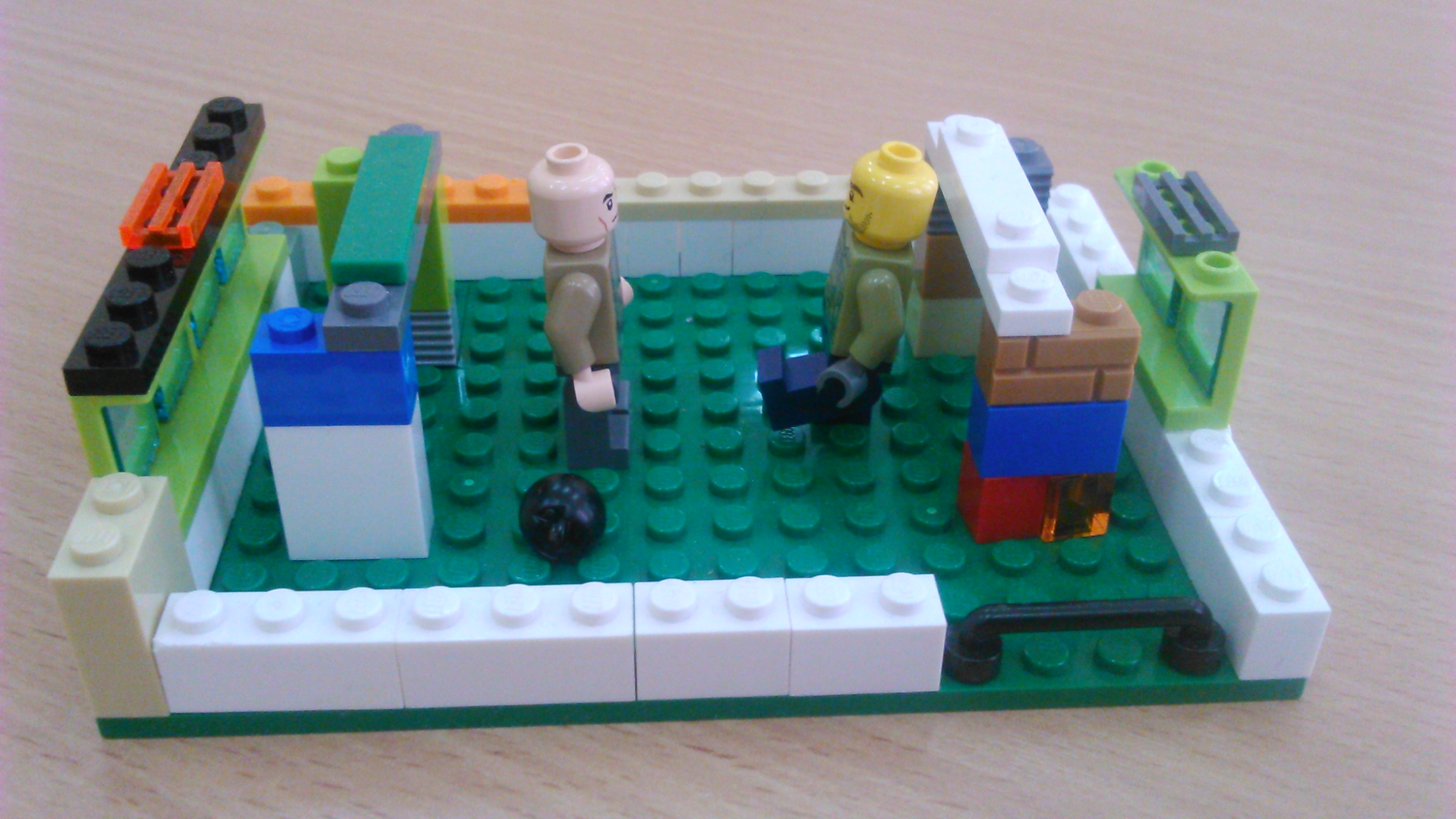 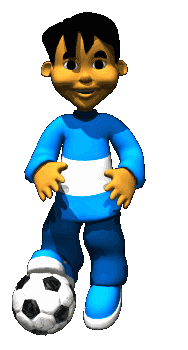 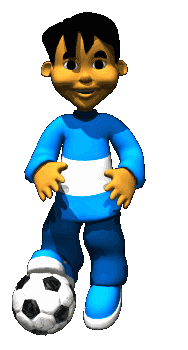 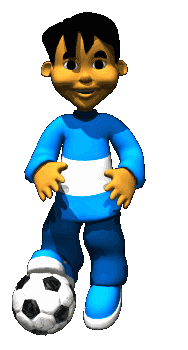 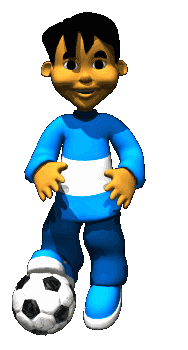 Скорей на стадион, ура!Нас ждет любимая игра.
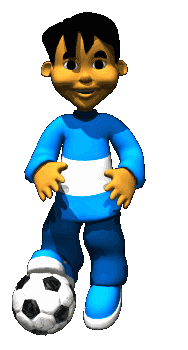 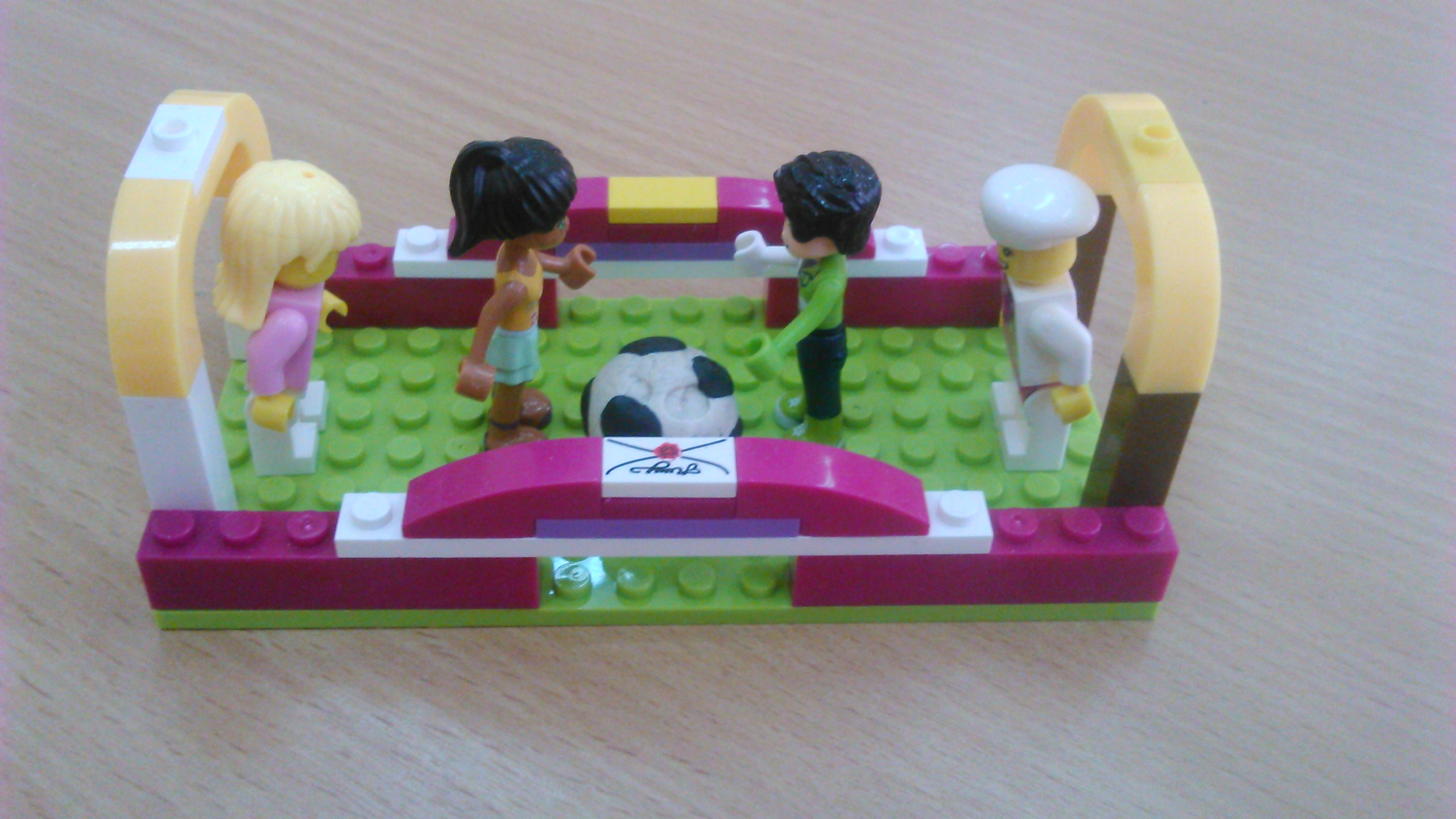 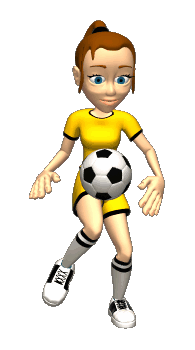 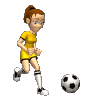 По полю быстро скачет мяч,Идет сейчас футбольный матч!И девочки в футбол играют,Мальчишек часто побеждают.
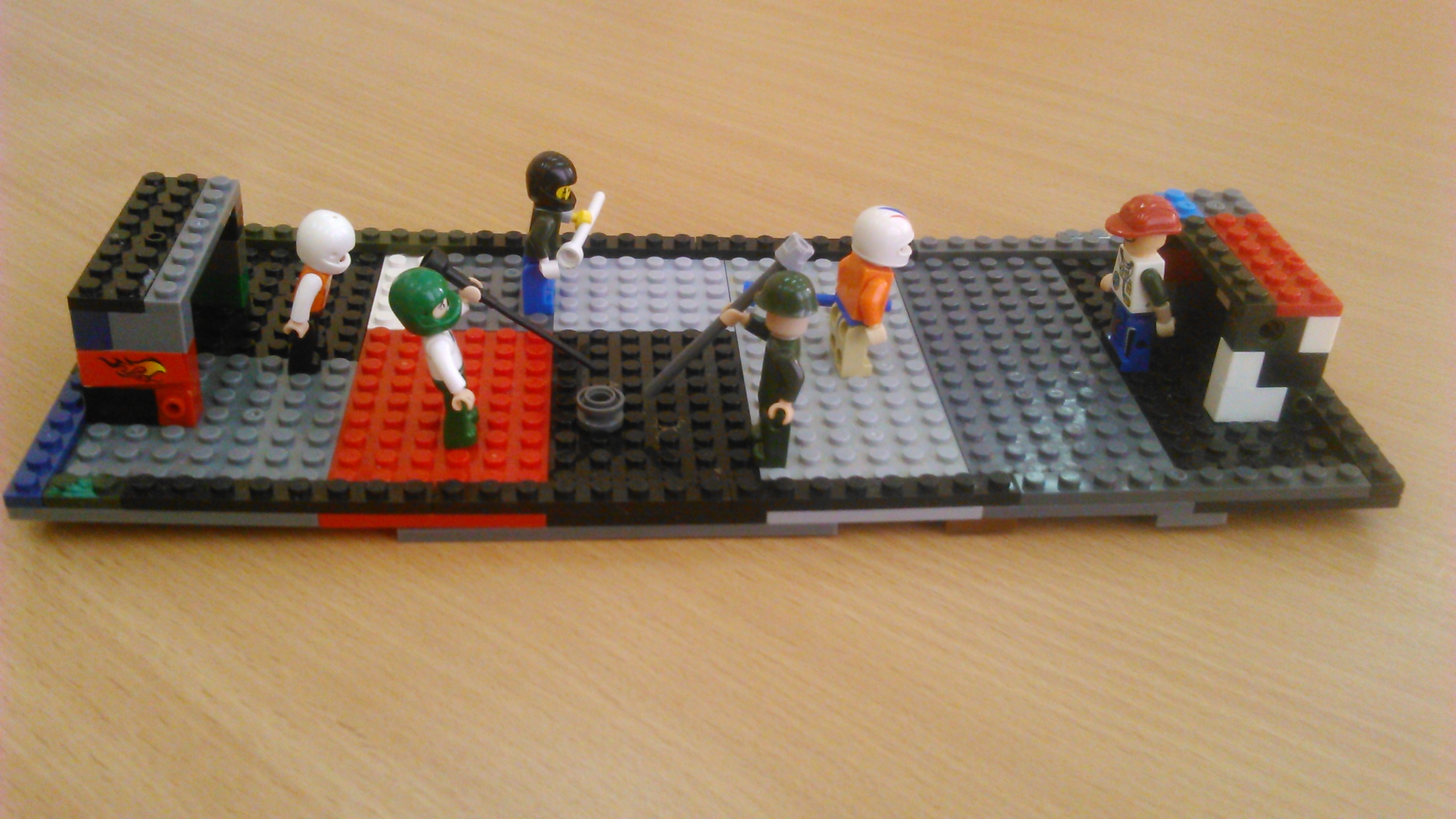 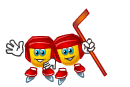 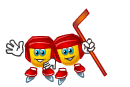 Что может быть важней, нужней,Полезней, чем игра в хоккей?!
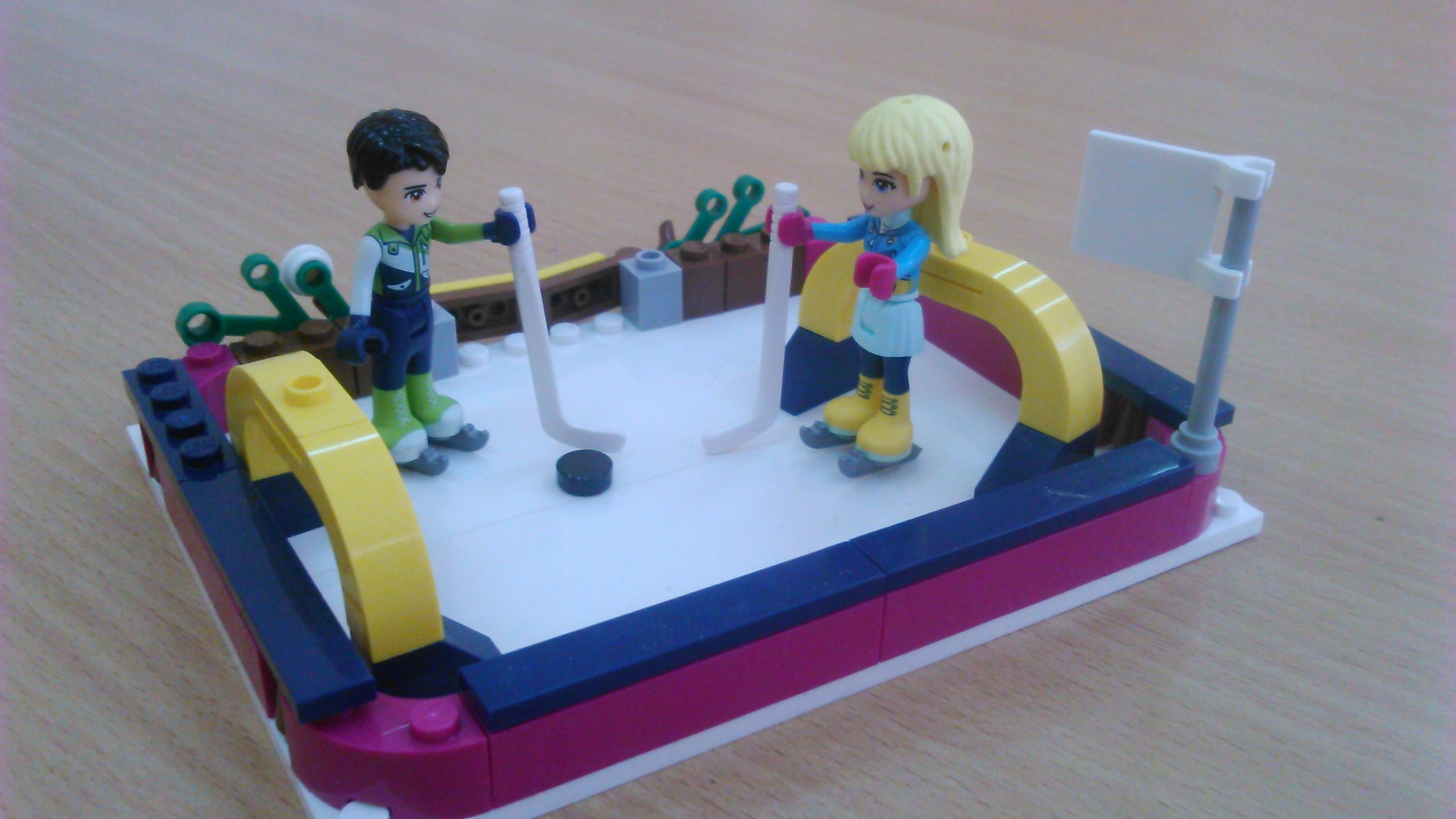 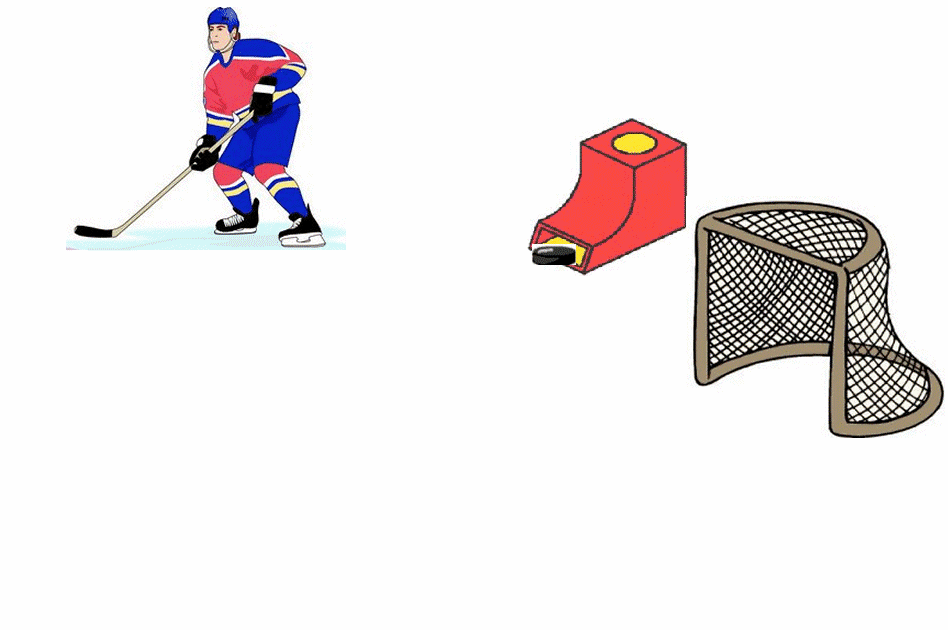 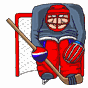 Хей, хей - себя не жалей,Хей, х ей - это хоккей!
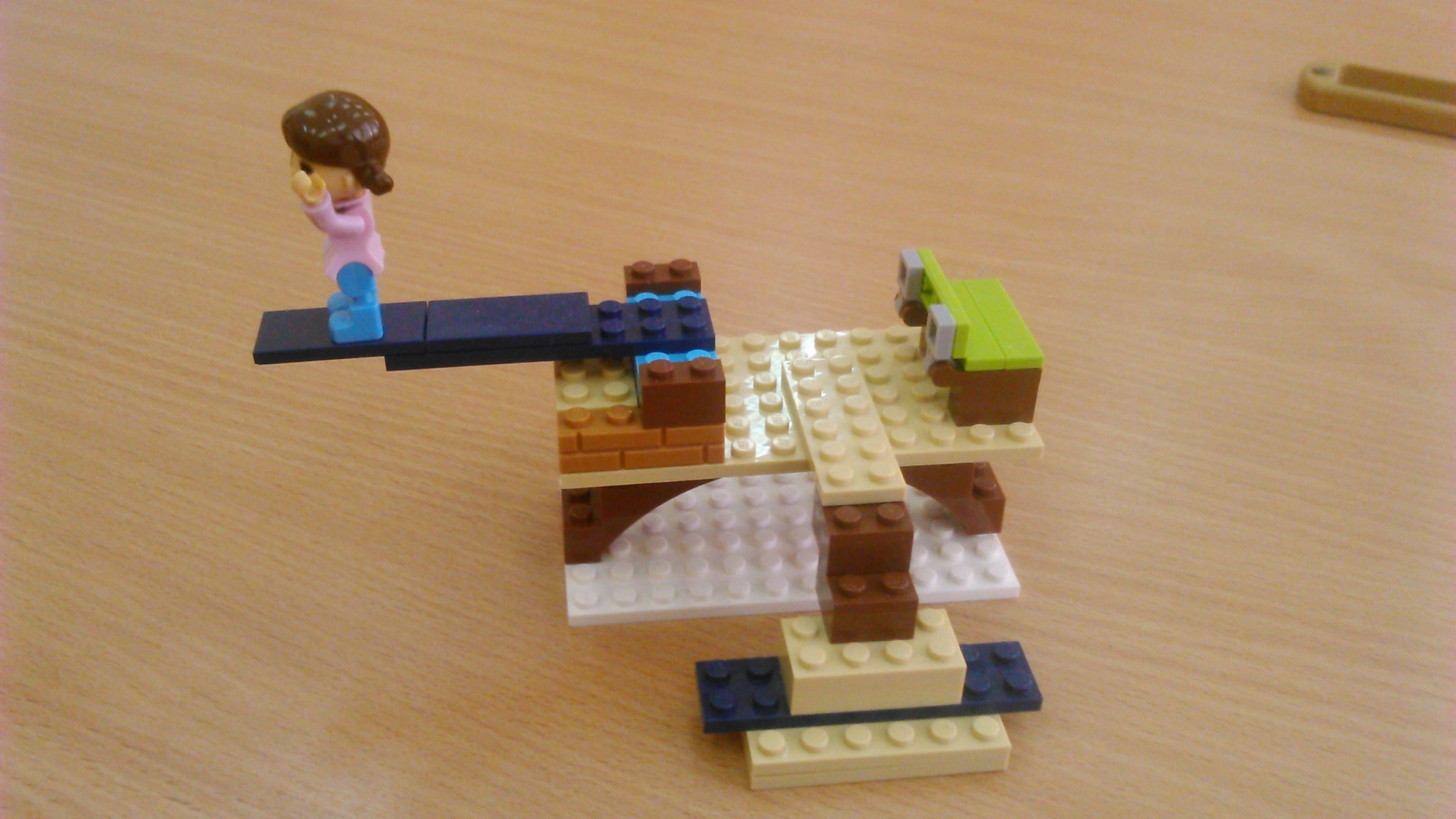 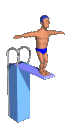 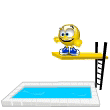 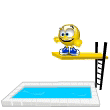 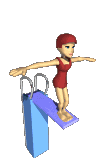 Сегодня прыгнуть в воду с вышкиХочу, ведь это просто блеск!Прыжок, полёт - и будет слышенПри входе в воду громкий всплеск.
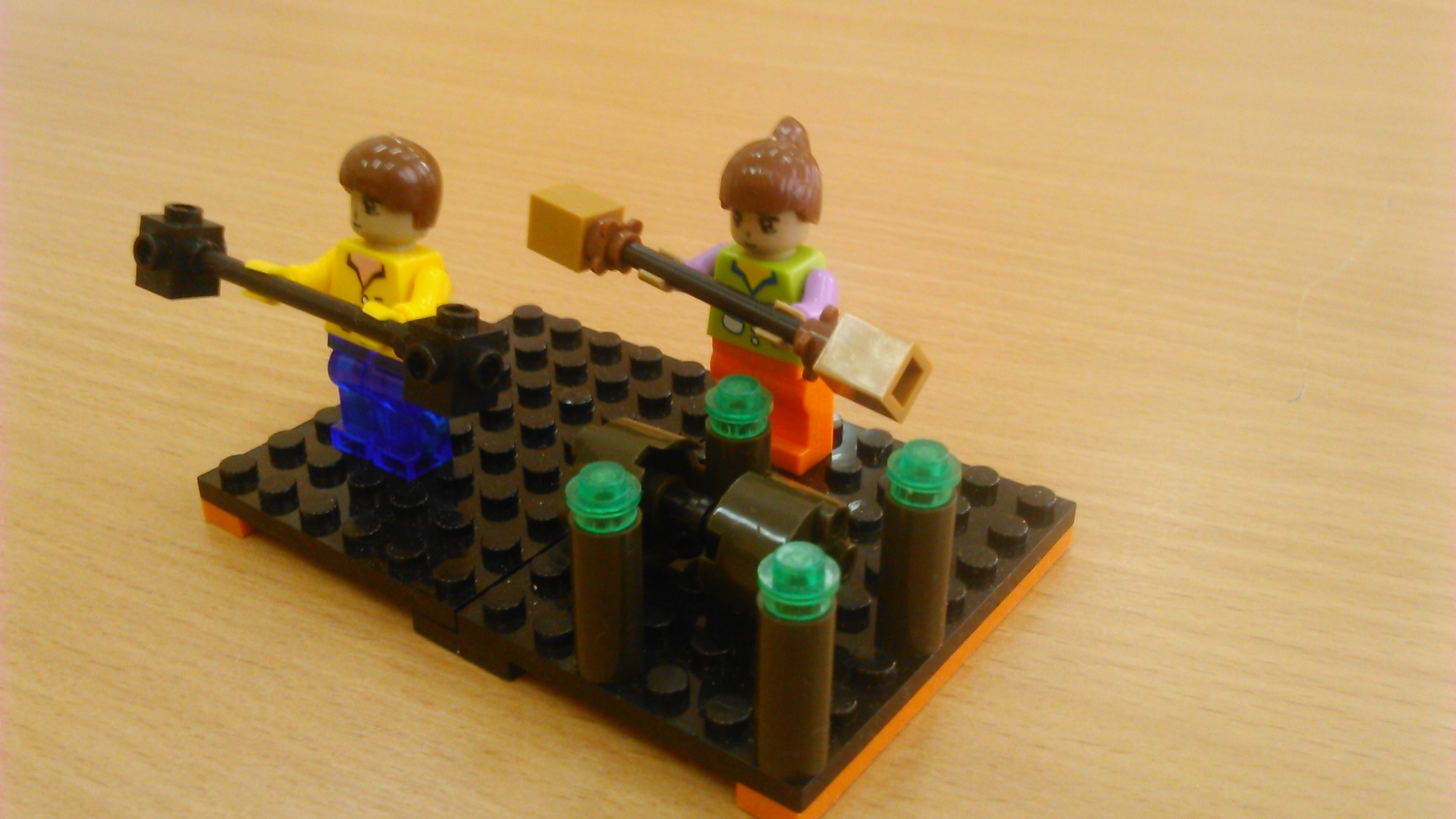 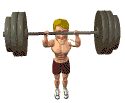 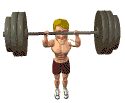 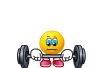 В тяжелой атлетике главное - сила.Задача спортсмена в ней - штангу поднять.Уж много рекордов поставлено было,И сложно достойное место занять.
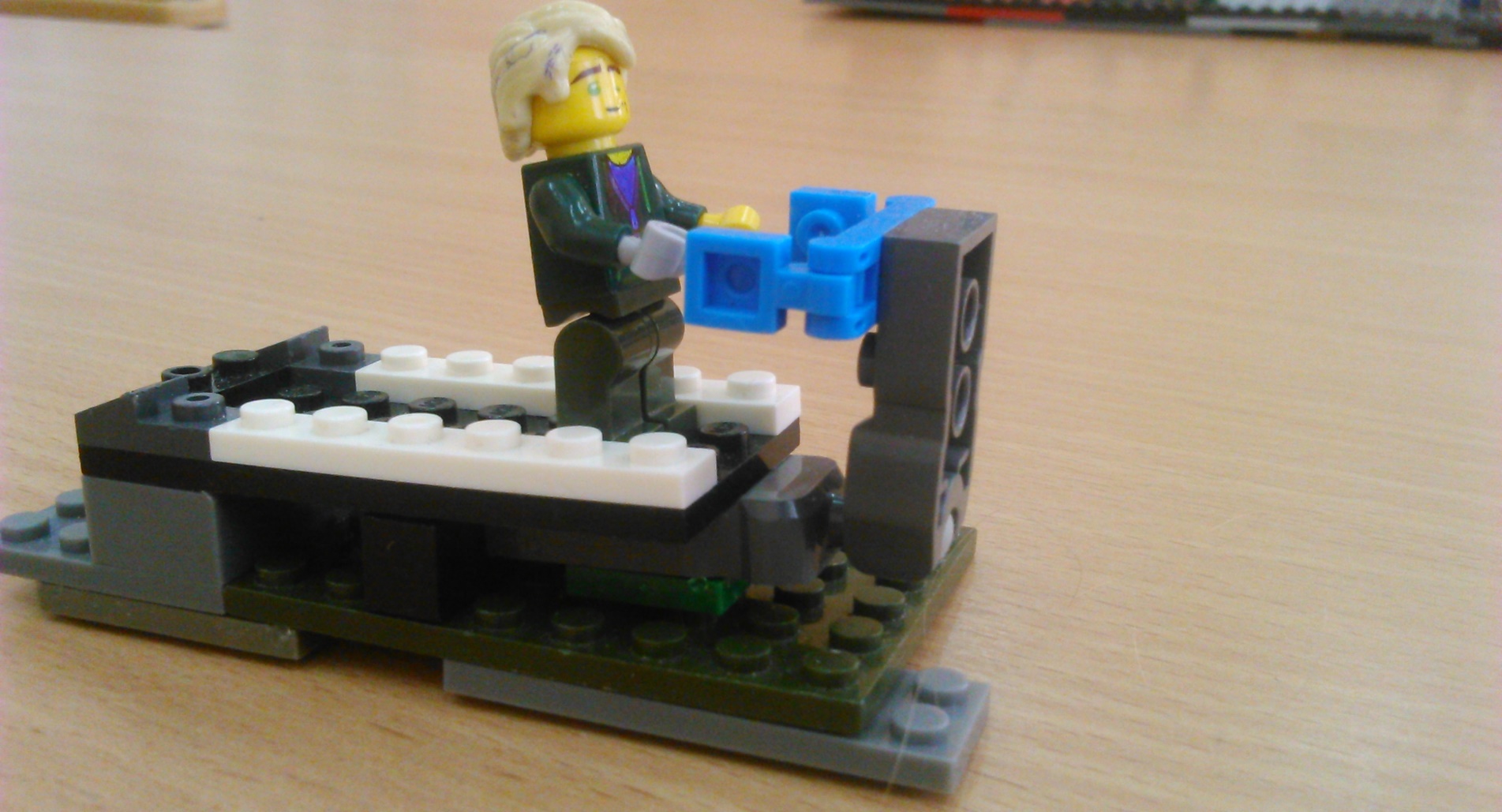 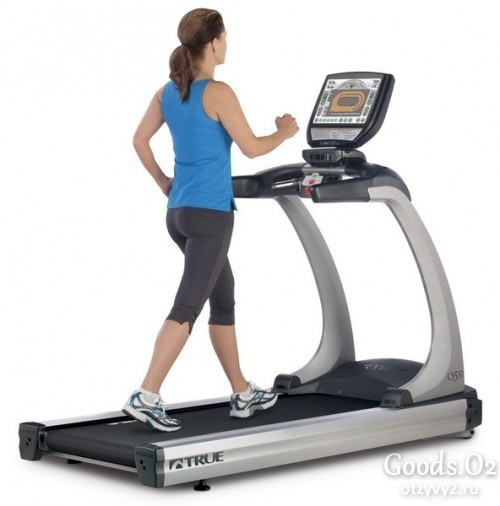 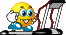 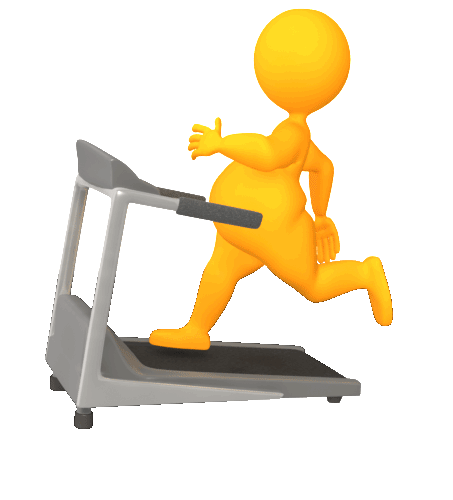 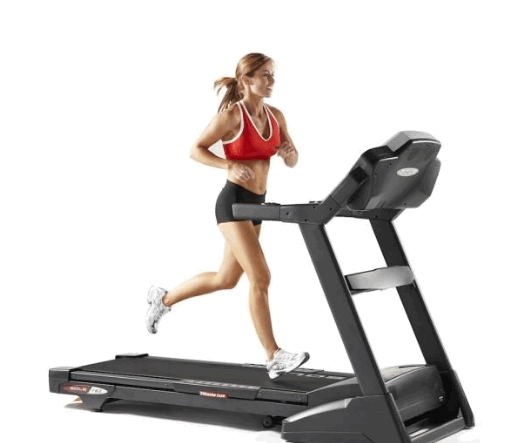 Спорт ребятам очень нужен,Мы со спортом крепко дружим!Некогда в спортзал идти – По специальной дорожке побеги.
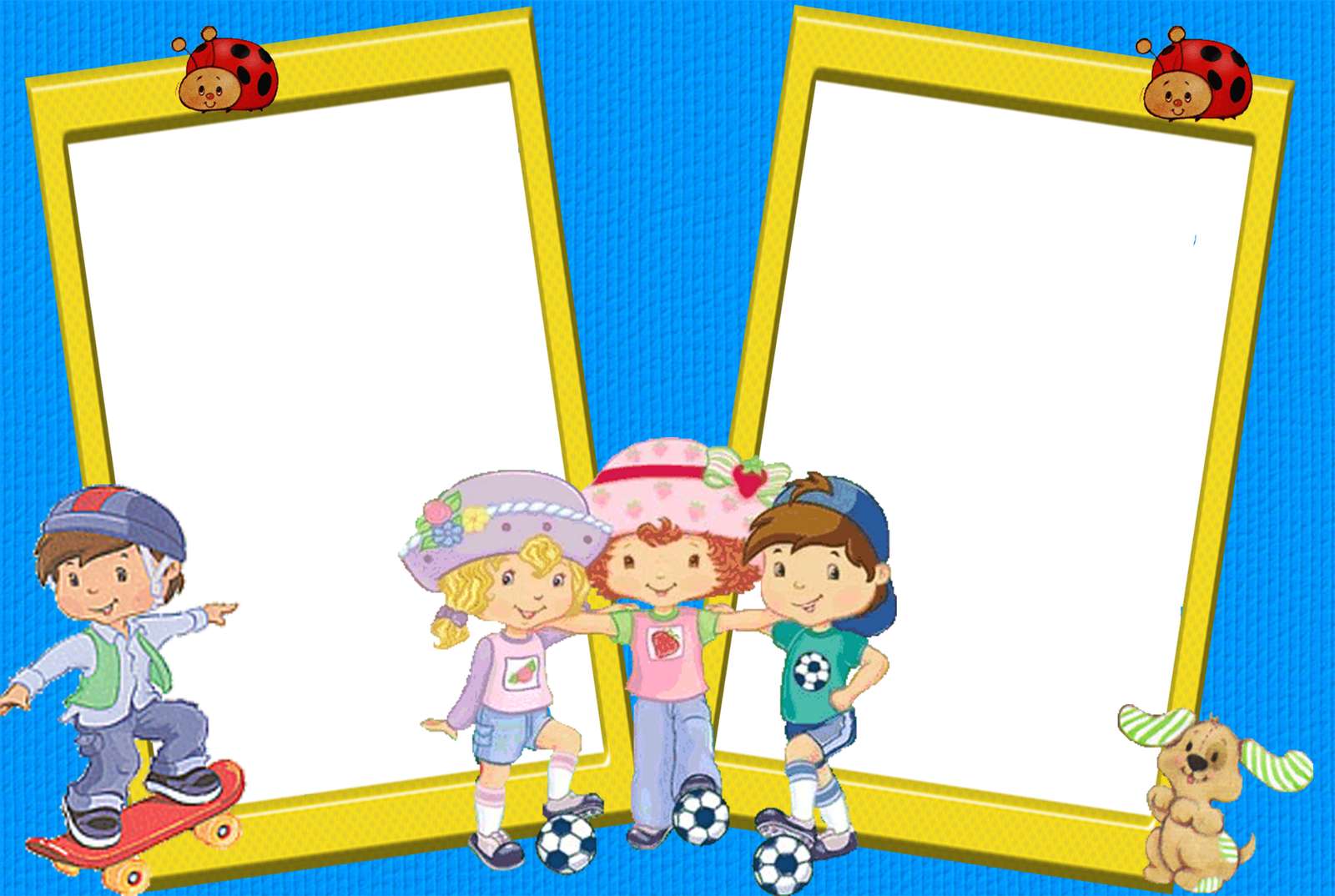 Всем известно,
Всем понятно,
Что здоровым
Быть приятно!
Надо режим соблюдать,
свежим воздухом дышать,
со спортом 
         дружить – 
          и будешь      
          классно    
            жить!
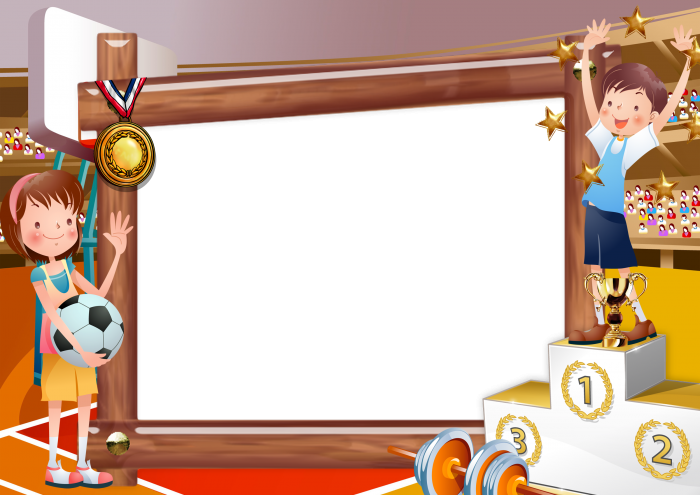 Советы по здоровому образу жизни приготовили ученики 1 «В» класса:Никита А., Слава Б., Лейла И., Катя К ., Саша К ., Аня К ., Глеб М., Илья С., Максим Ш., Ирина Семеновна.